ГБОУ СОШ 797
Проект
«Лук от семи недуг»
Подготовили
ученики 5 класса:
Овчинникова Кристина
Каюмова Нигина
Назарова Анна

Руководитель:
Полянская Ирина 
Владимировна
Цель нашего проекта: выявить причину влияния лука на ход заболевания.
Задачи  и этапы проекта:
      1.	Изучить микроорганизмы, вызывающие заболевания.
      2.	Изготовить питательную среду для микроорганизмов и проверить действие лука на бактерии.
      3.	Выявить другие средства народной медицины, влияющие на рост и развитие бактерий.
Дома, на работе, на улице, в общественном транспорте - везде нас окружают бактерии, которые могут стать причиной многих заболеваний – патогенные бактерии.
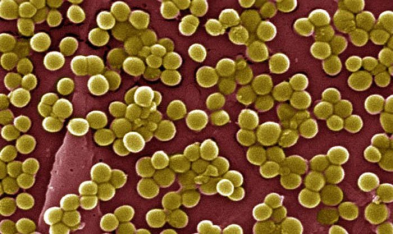 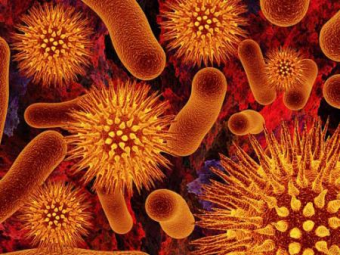 В нашем теле много микробов: в полости рта и носа, в глотке, в кишечнике.






Одни патогенные микроорганизмы вызывают заболевания, с которыми пораженный организм справляется сравнительно легко, другие - способны возбуждать тяжело протекающие и очень опасные болезни.
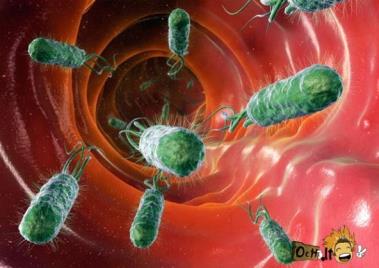 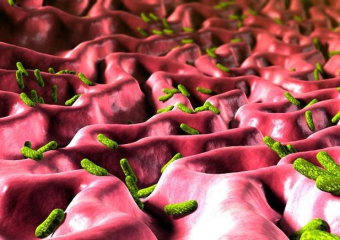 Болезнетворными бактериями вызываются, например, такие заболевания, как  ангина, туберкулез, возвратный тиф, столбняк, гангрена, сибирская язва, бруцеллез, брюшной тиф, дизентерия, паратиф, ботулизм и т. д.
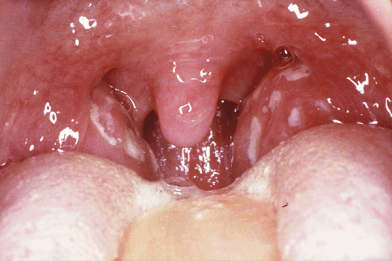 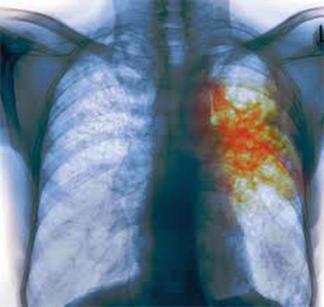 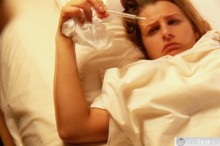 Вот перечень самых «грязных», густонаселенных бактериями  предметов:
-деревянная кухонная доска;
-трубка телефона;
-губка для мытья посуды;
-душевая занавеска;
-мусорные корзины в кухне и ванной;
-посудомоечная машина;
-стиральная машина;
-компьютерный стол.
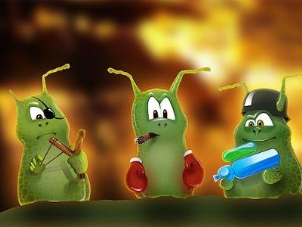 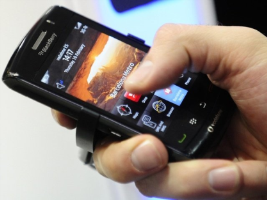 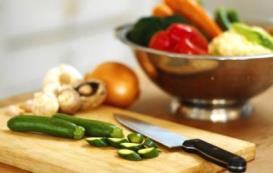 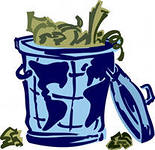 Меры борьбы с бактериями:

Влажная уборка, проветривание и прогулки на свежем воздухе. 
Мыть руки и поддерживать чистоту в ванной.
Дезинфицировать губку для мытья посуды в горячей воде с моющим средством.
При повреждении кожных покровов не надо промывать рану водой с мылом.
Кипятить питьевую воду.
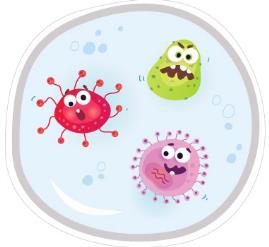 Изготовление питательной среды:
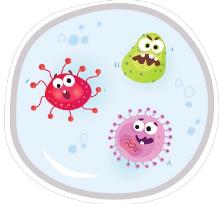 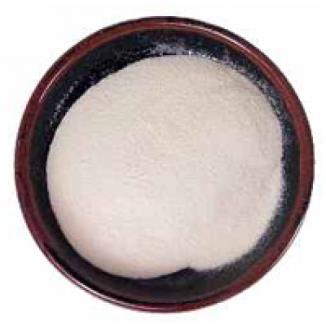 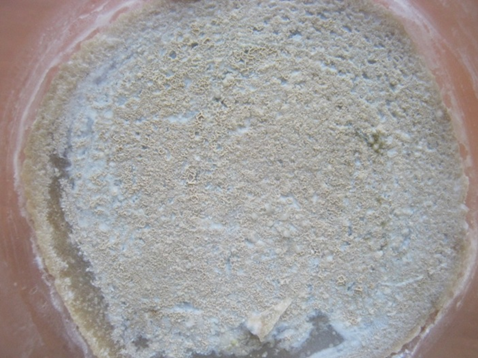 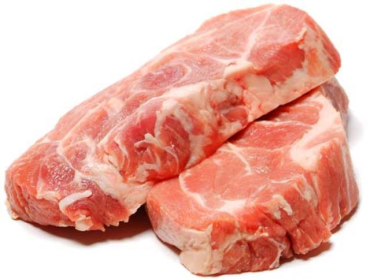 Чашка с луком
В чашке с луком незначительное появление колоний было замечено на 6-ой день.
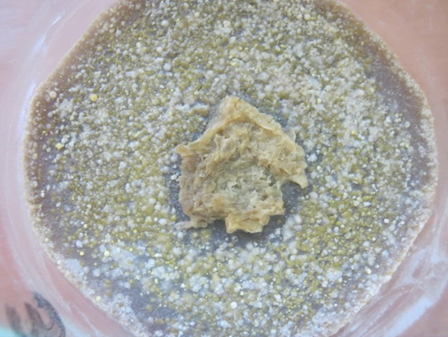 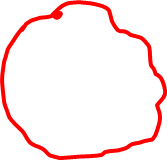 Питательная среда без добавления средств. 
Бактерии видны на 3-4 день.